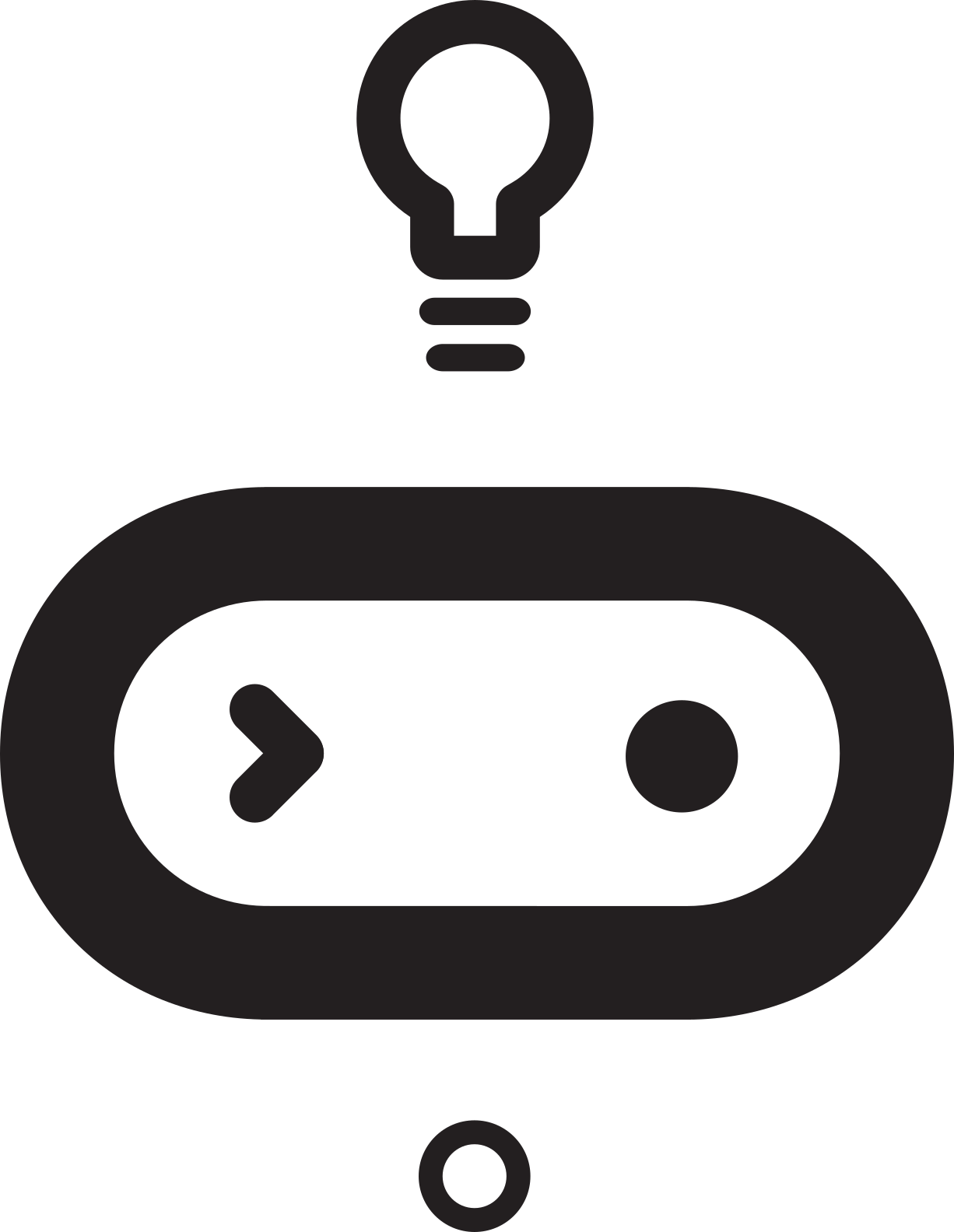 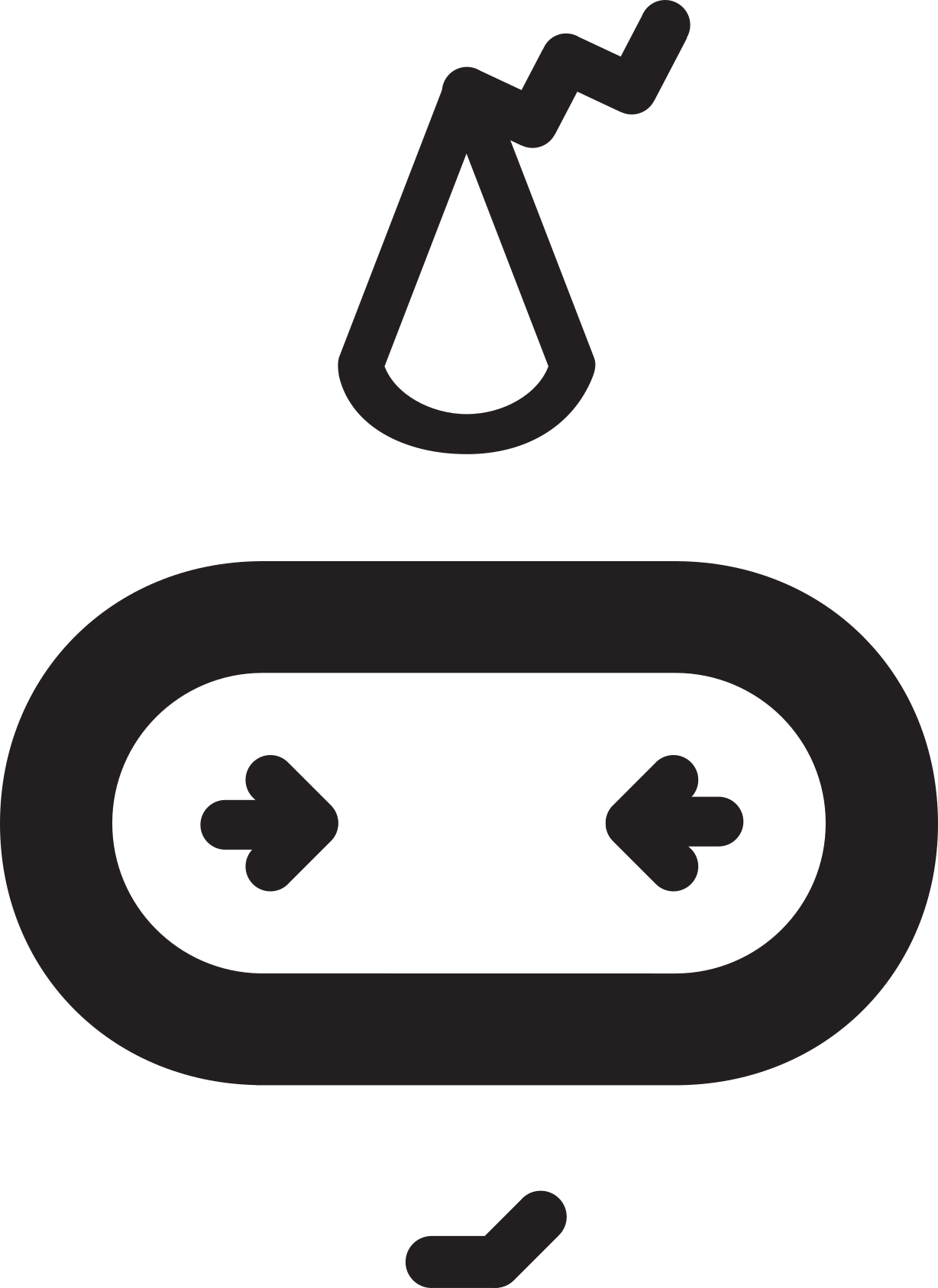 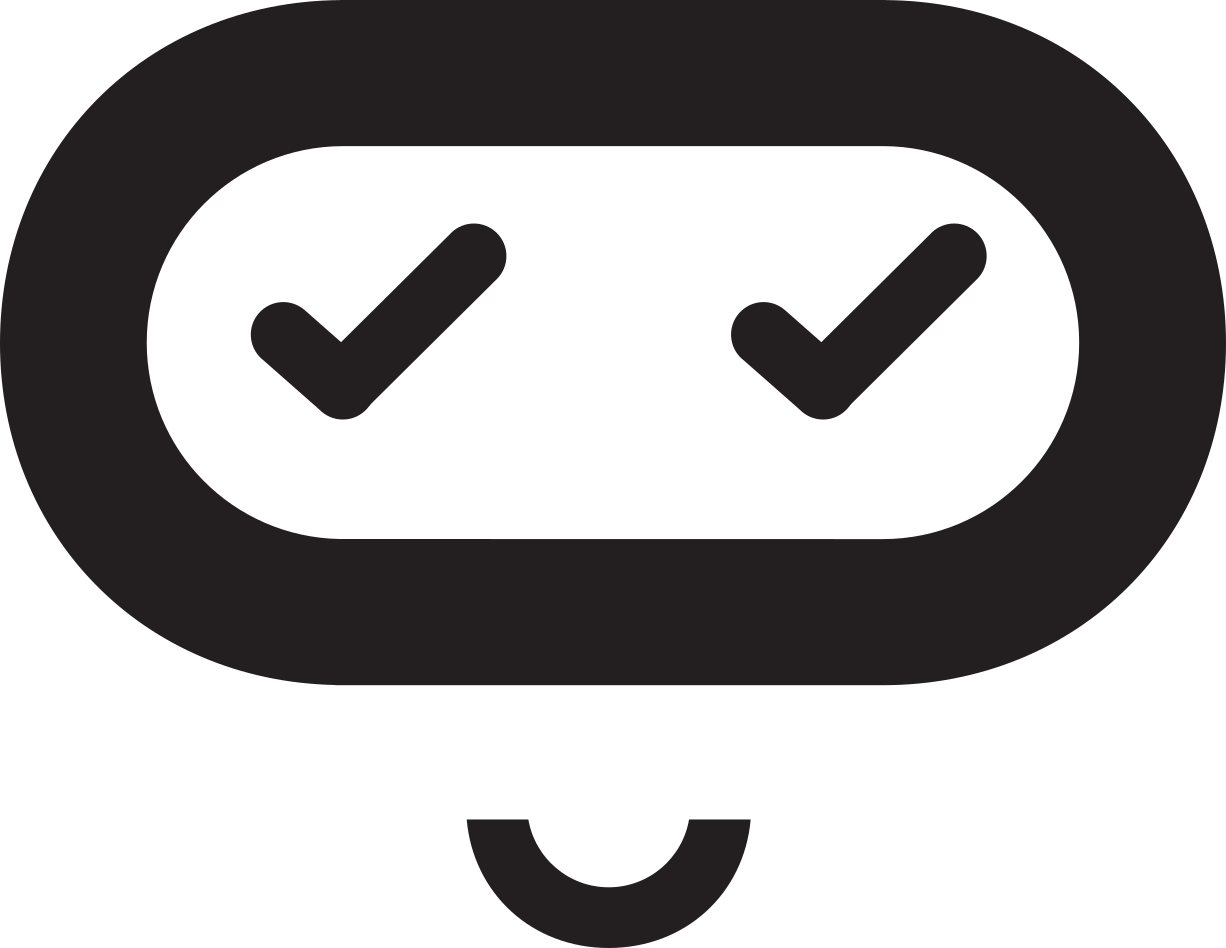 Electrical conductors 
Teacher lesson guide 
Lesson 3
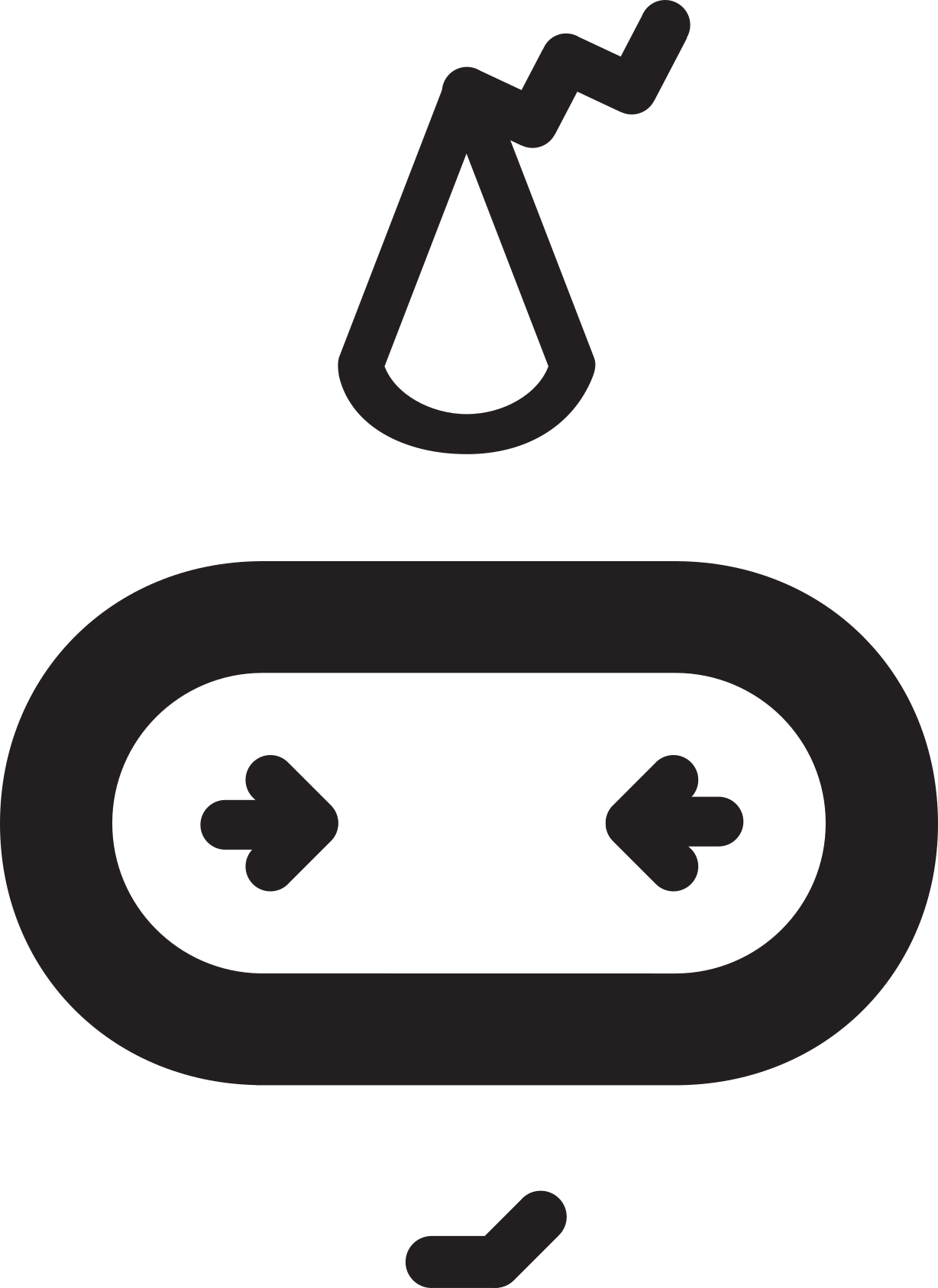 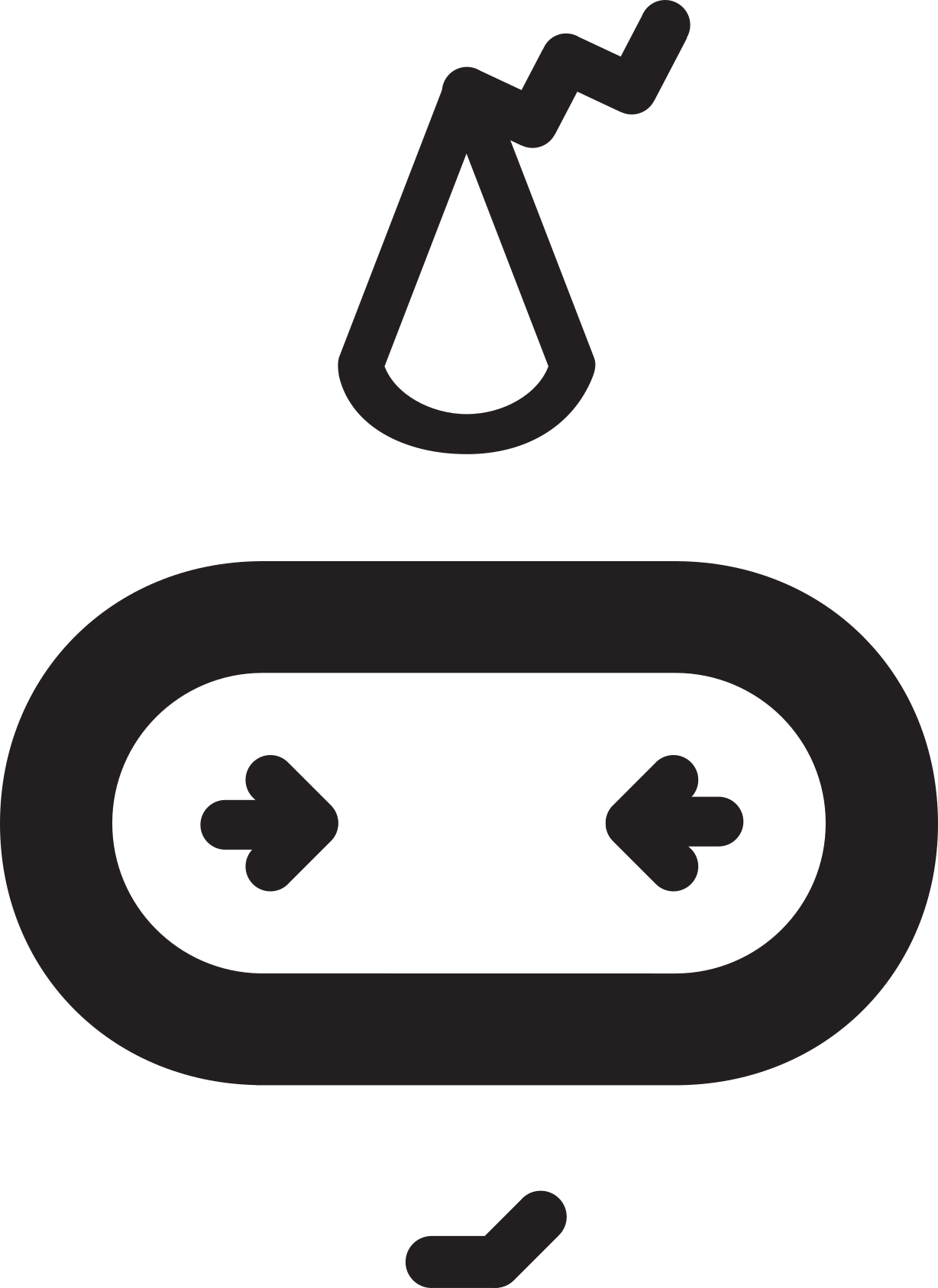 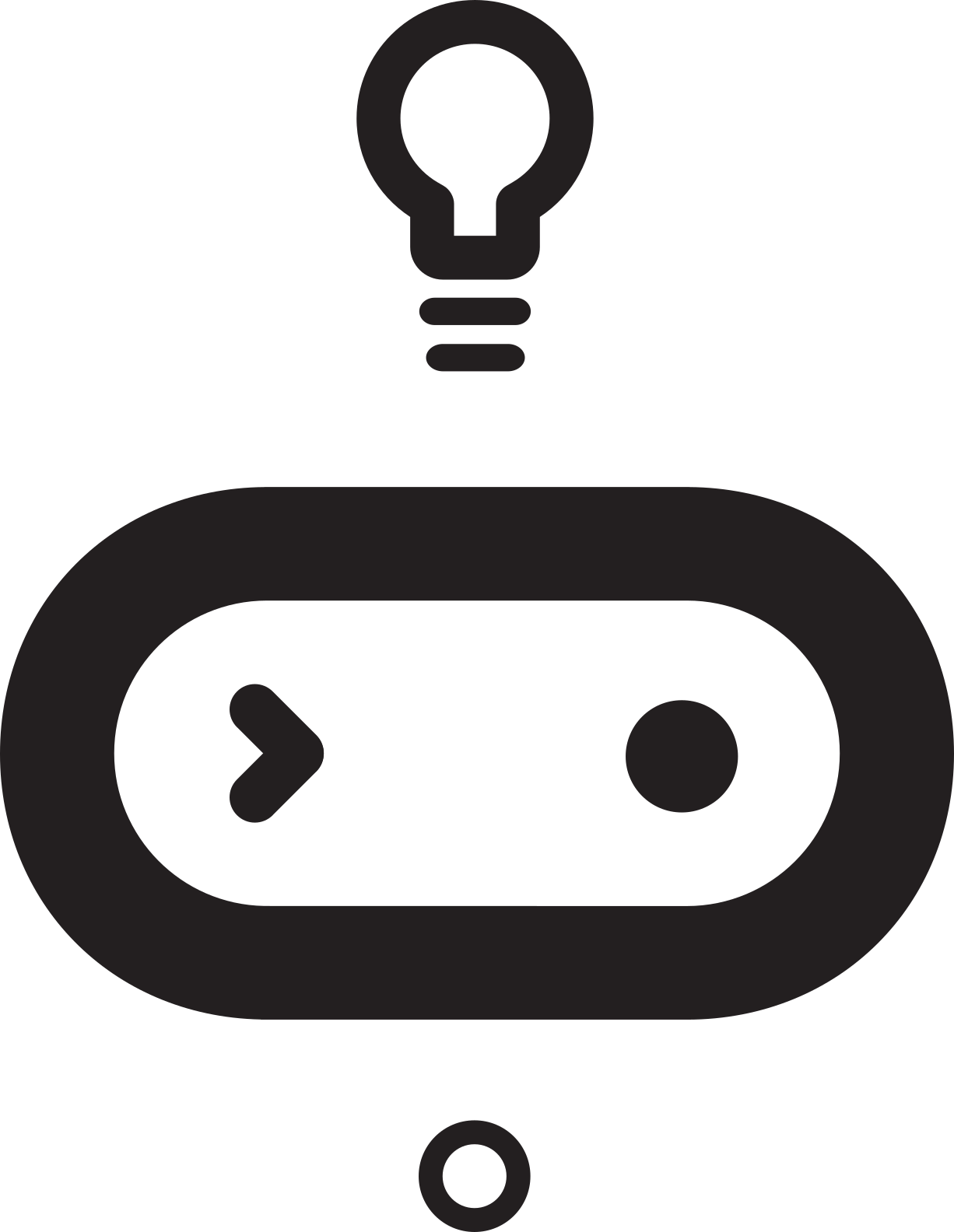 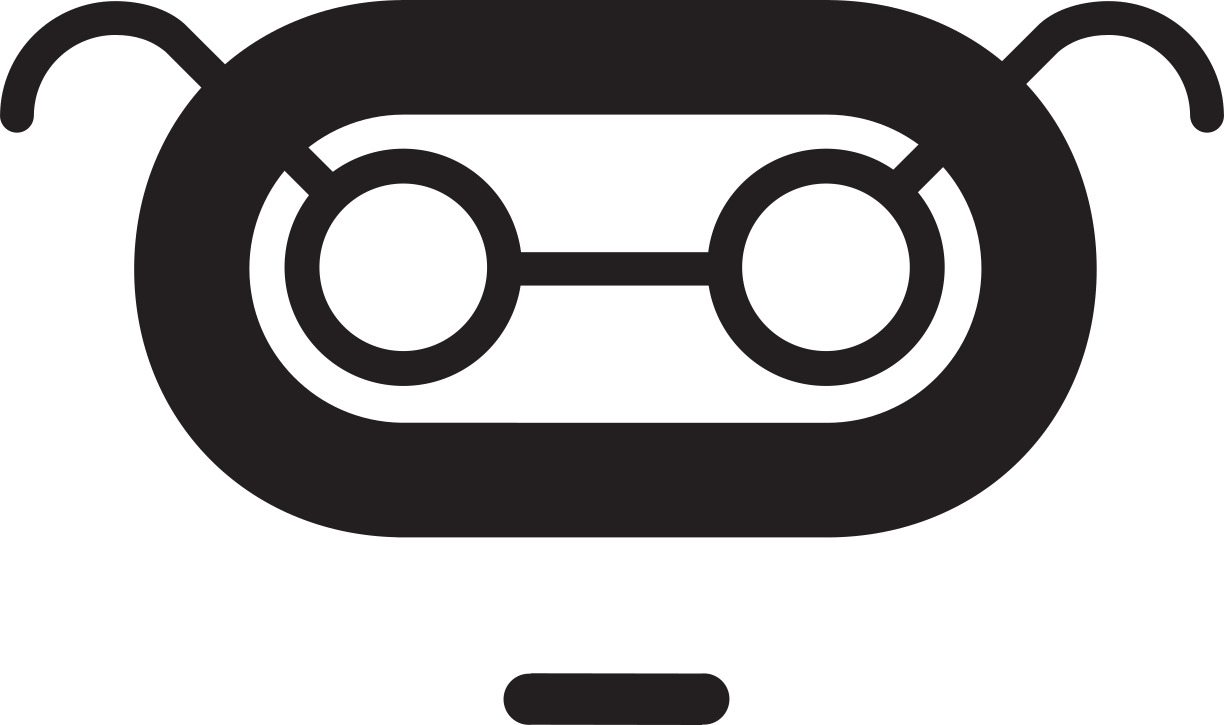 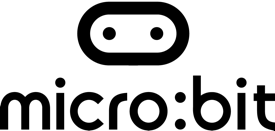 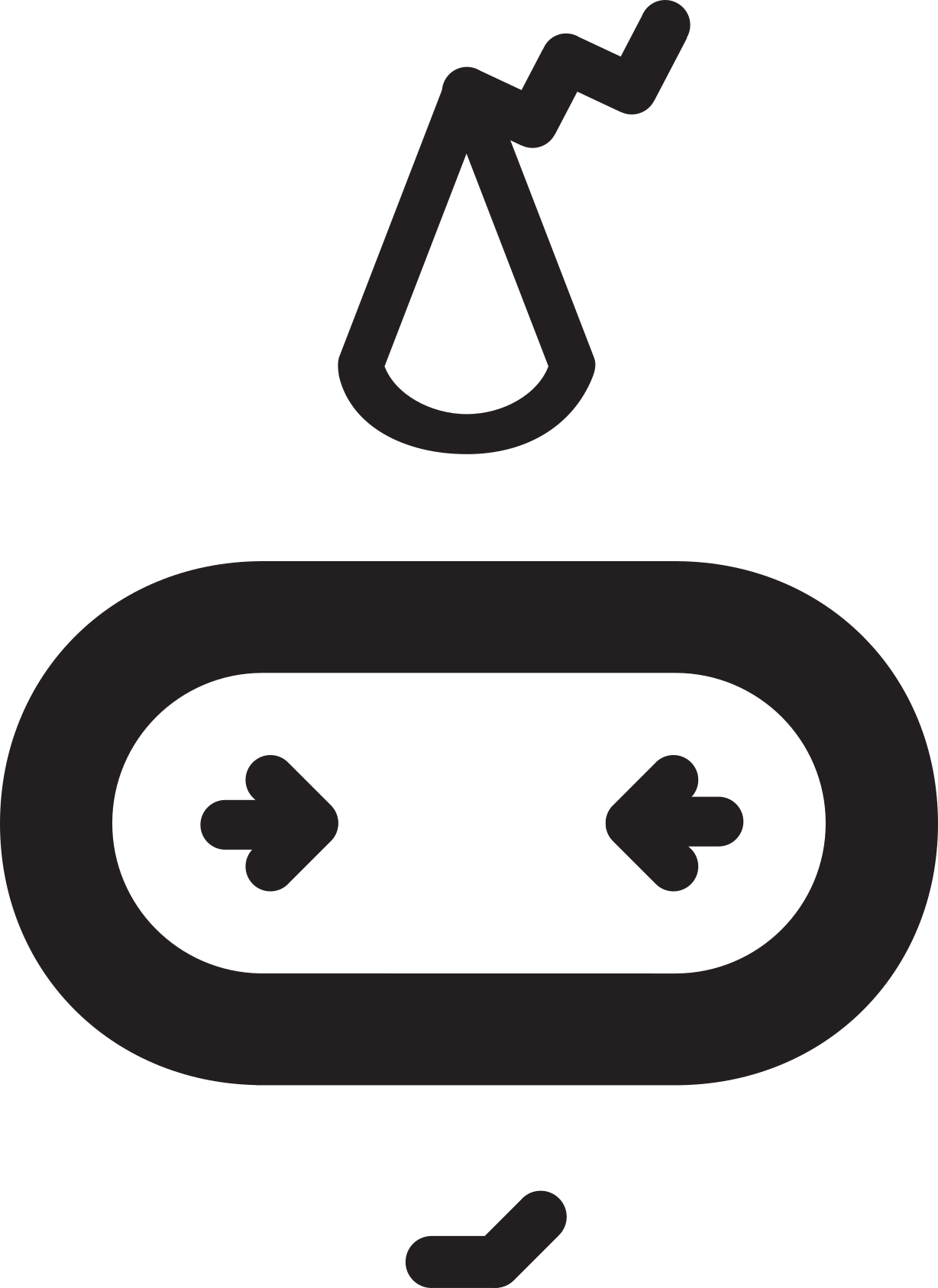 Learning objectives:

To review outputs.

To understand and identify inputs.

To use tinkering to find inputs on the BBC micro:bit.

To represent selection with inputs using decision boxes.
Outputs

What are outputs and how have we used them so far in this unit? 

What outputs have you used when programming the micro:bit?
[Speaker Notes: Pupils should identify that the LEDs on micro:bit are an output]
Changing faces
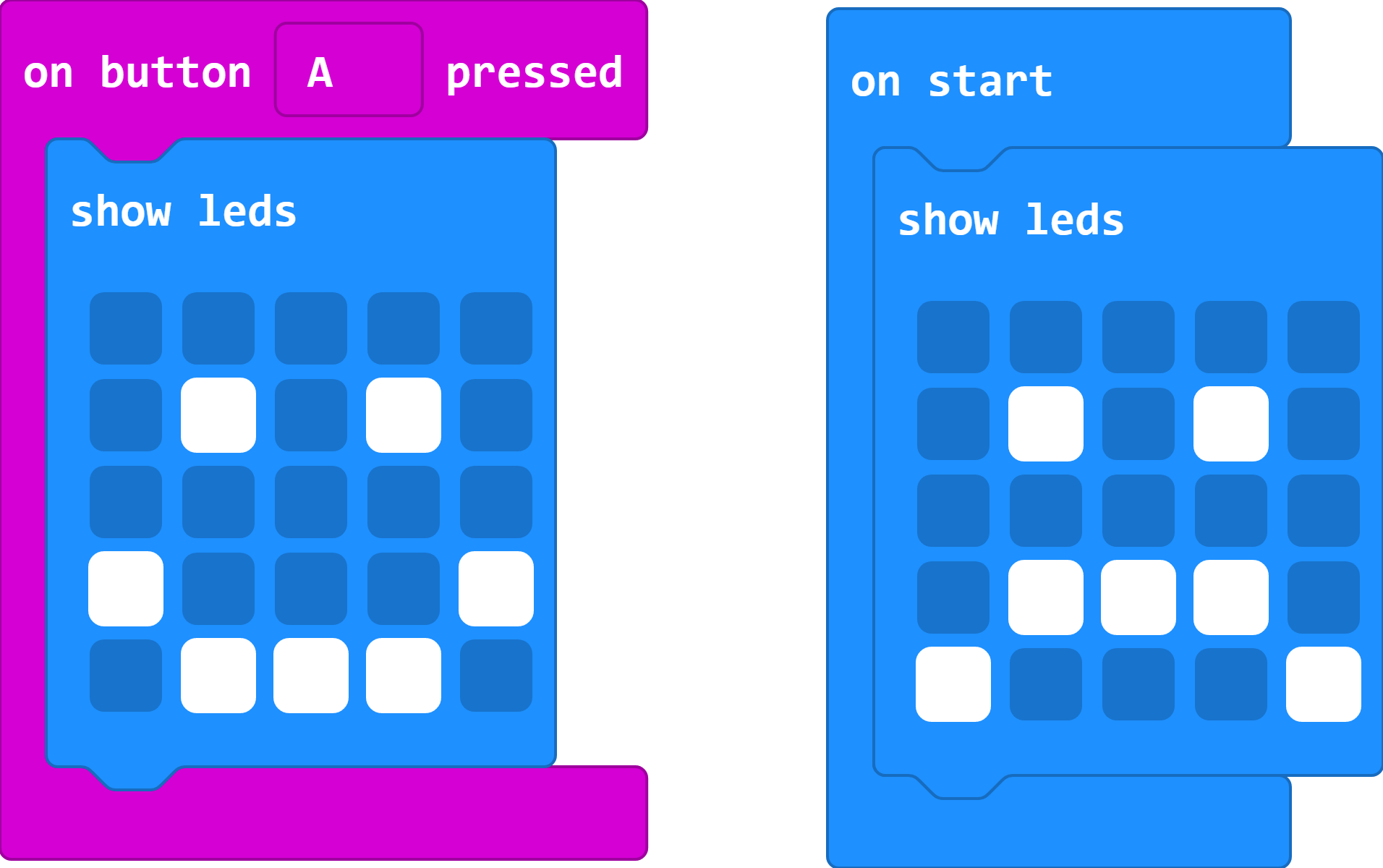 https://makecode.microbit.org/#pub:_03F12hWbDUEC
[Speaker Notes: Discuss which output micro:bit will show (the sad face) and how the happy face can be shown (by pressing button a). Click on the image to access the same program in the make code editor and use the simulator to test out pupils’ ideas.]
Inputs

An input is a way of getting information into a system.

We use inputs to control and interact with electronic gadgets.

Keyboards, touchscreen devices, microphones, buttons are all inputs. 

Can you think of any other examples of inputs?
Selection

What does the term selection mean?

What condition needed to be met to show they happy face?

What was the output when the condition wasn’t met?
Represent the program in this decision box
Yes
No
[Speaker Notes: Disc]
LED Planner
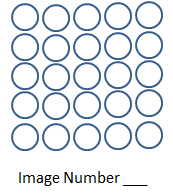 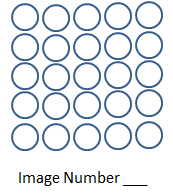 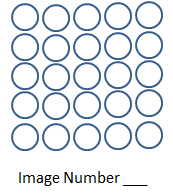 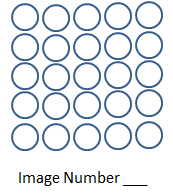 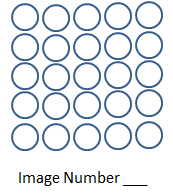 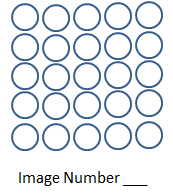 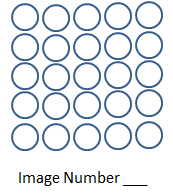 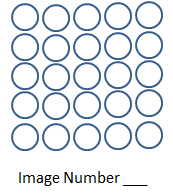 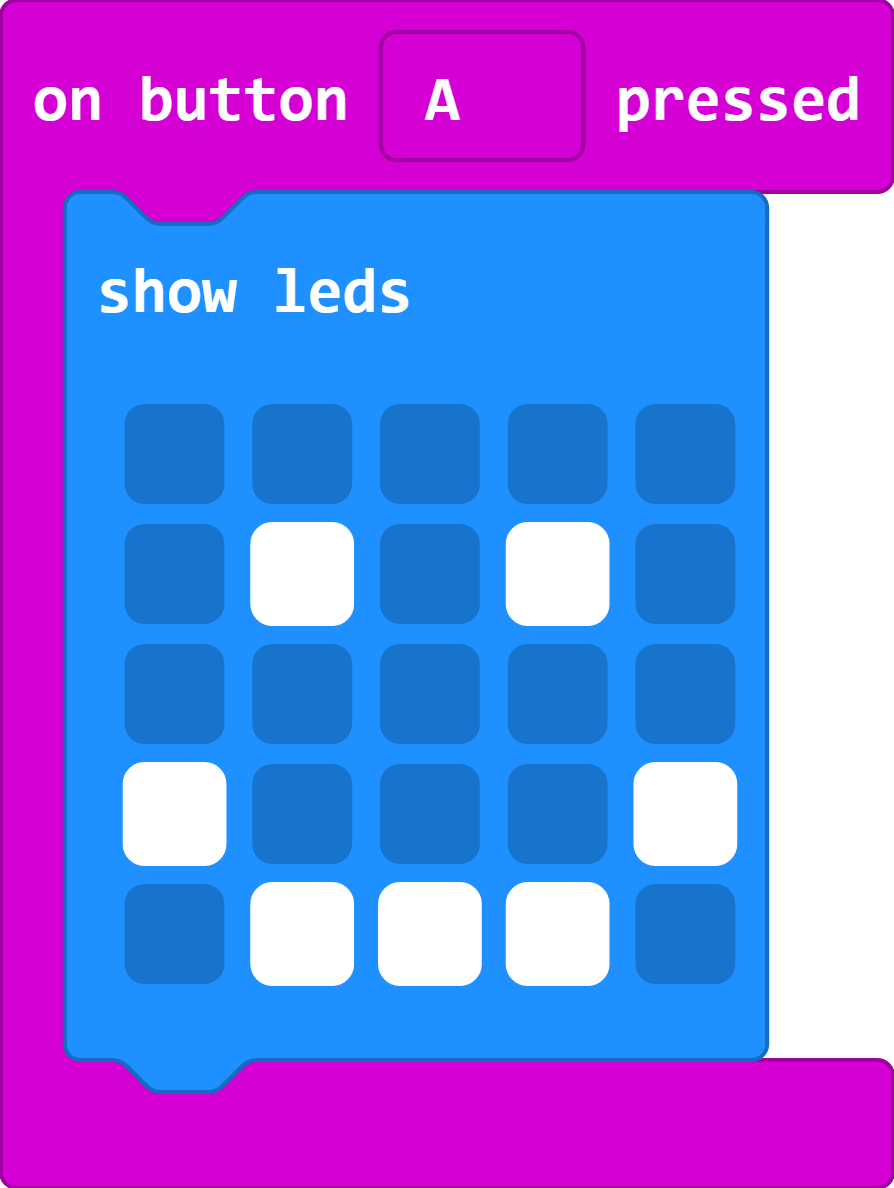 Tinkering with inputs

Button A is one of several inputs on the micro:bit 

Tinker with the program to find other ways that can be used to control the micro:bit

For each input you use, create a decision box to show your findings.
Reviewing inputs

Which inputs did you discover through your tinkering?

Did all of these inputs work with the simulator?

Modify the program to show how your input works.
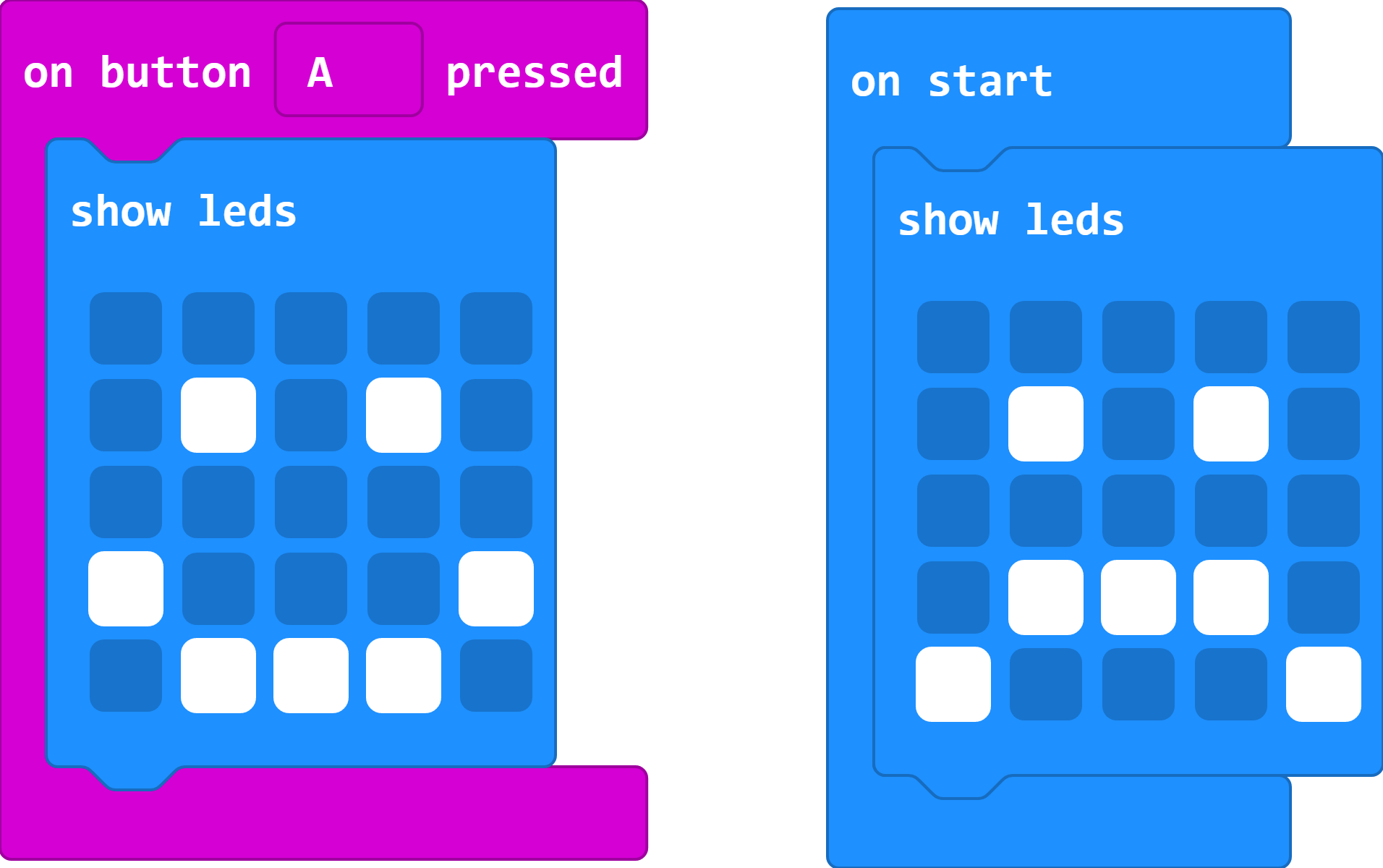 Learning objectives revisited:

To review outputs 

To understand and identify inputs

To use tinkering to find inputs on micro:bit

To represent selection with inputs using decision boxes
Yes
No
LED Planner
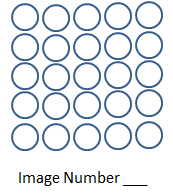 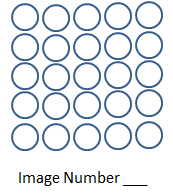 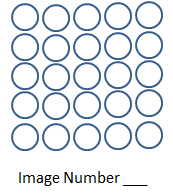 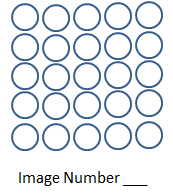 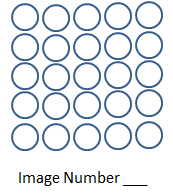 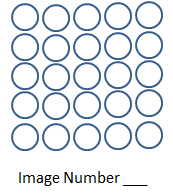 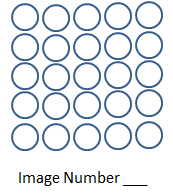 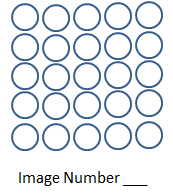 Licensing information:

Published by the Micro:bit Educational Foundation microbit.org under the following Creative Commons licence:
Attribution-ShareAlike 4.0 International (CC BY-SA 4.0)https://creativecommons.org/licenses/by-sa/4.0/